The Christian’s View of Death
Philippians 1:21-24
The World’s View of Death
Death is painful.
Death is permanent.
Death is perplexing.
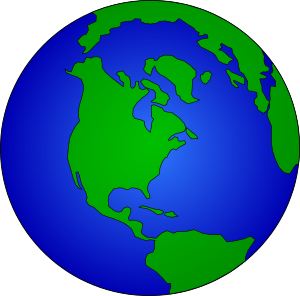 The Christian’s View of Death
The Christian’s View of Death
1. Death is the Result of Sin
Genesis 2:16-17
Romans 5:12-14
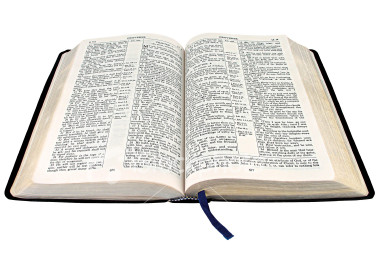 The Christian’s View of Death
2. Death is a Separation
1 Thessalonians 5:23
James 2:26
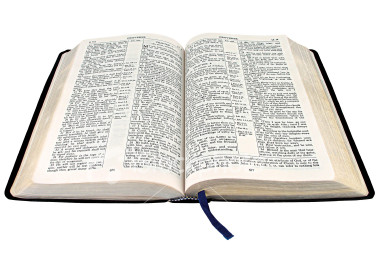 The Christian’s View of Death
3. Death is Sleep
John 11:11-14
Revelation 14:13
1 Thessalonians 4:13-18
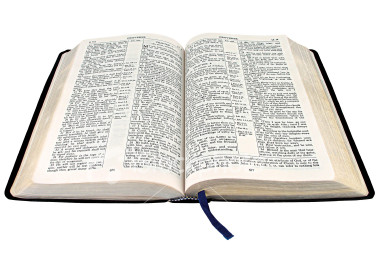 The Christian’s View of Death
4. Death is a Departure
Luke 9:30-31
Philippians 1:23
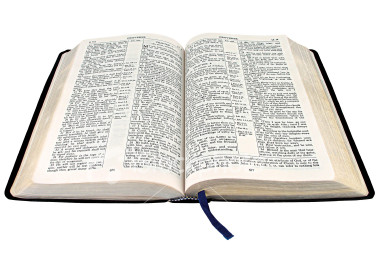 The Christian’s View of Death
5. Death is a Homecoming
John 14:28
Philippians 3:20
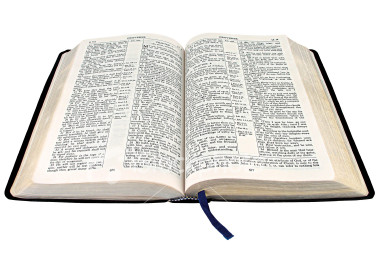 The Christian’s View of Death
6. Death is Motivation to Greater Service
1 Corinthians 15:58
John 9:4-5
Ecclesiastes 9:9-10
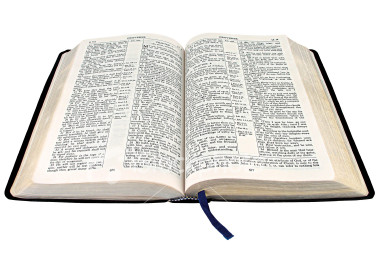 The Christian’s View of Death
The Result of Sin
A Separation
Sleep
A Departure
A Homecoming
Motivation to Greater Service
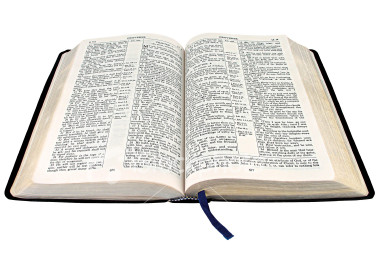 “For to me, to live is Christ, and to die is gain.” 

Philippians 1:21
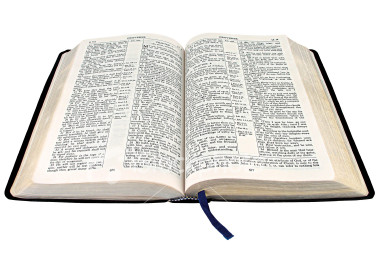